A DIGITAL, END-TO-END, NATIONWIDE, PRAGMATIC TRIAL OF SCREENING FOR UNDIAGNOSED ATRIAL FIBRILLATION: PRIMARY RESULTS OF THE mSToPS TRIAL
Steven R. Steinhubl, MD
@stevesteinhubl
Scripps Translational Science Institute
Background – Atrial Fibrillation (AF)
For adults >55, 37% lifetime risk of developing AF
AF is associated with a 2-fold increased risk in mortality & 5-fold increase for stroke.
Once recognized, therapeutic anticoagulation can decrease the risk of stroke by 2/3rds, mortality by 30%.
Weng L-C. Circulation 2017;CIRCULATIONAHA.117.031431        Lin HJ. Stroke 1995;26:1527-30
Aguilar MI. The Cochrane database of systematic reviews. 2005;3:Cd001927
Background – Transforming Clinical Trials
Only 1.7% of eligible patients are enrolled in clinical trials
< 1/3 of RCTs meet their original recruitment targets.
88% of US adults use the internet and 77% own a smartphone
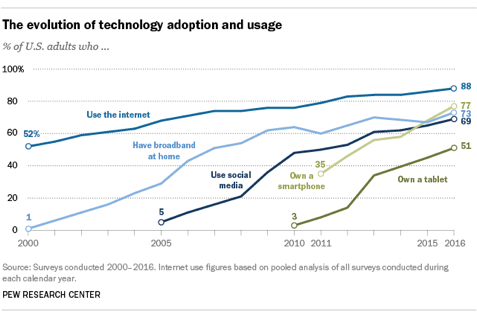 McDonald AM. Trials 2006;7:9 https://doi.org/10.1186/1745-6215-7-9    Murthy VH. JAMA 2004;291:2720-2726      Steinhubl SR. Lancet 2017;390:2135
mHealth Screening To Prevent Strokes (mSToPS) Overview
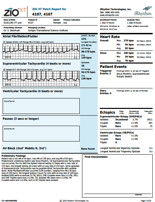 Members
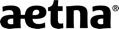 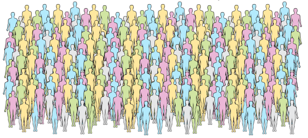 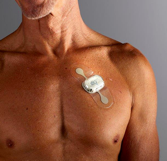 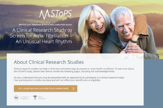 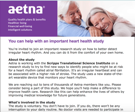 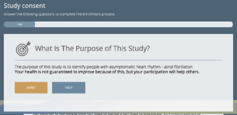 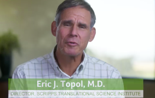 Primary Objective
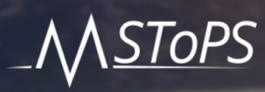 In the context of a digital clinical trial, determine if participant-generated data available through a wearable ECG patch can improve the identification of AF relative to routine care.
52,553  invited by email
50,000 invited by direct mail
359,161 Aetna members meeting eligibility criteria
2,655 consented & confirmed eligible
R
1,364 randomized to immediate monitoring
1,291 randomized to delayed monitoring
456 never wore  a patch
457 never wore  a patch
908 actively monitored
Primary Endpoint
New Diagnosis of AF after 4 months
834 actively monitored
Additional Study Endpoints
Baseline Demographics
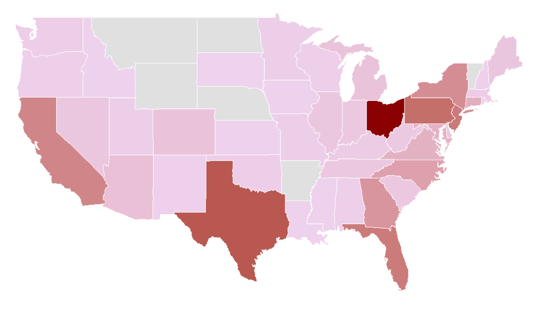 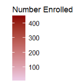 Primary 4-Month Endpoint – New Diagnosis AF
Definition of Atrial Fibrillation
> 30 consecutive seconds of AF by ECG. (CEC adjudicated), or
A new diagnosis of AF through claims data. (A single new ICD9 or ICD10 code)
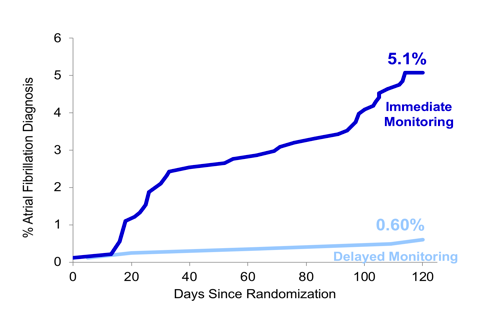 OR 8.8
95%CI 3.5-22.4
P<0.0001
For ITT population
OR 9.0   
95%CI 3.6-22.7
P<0.0001
359,161 Aetna members meeting eligibility criteria
5,310 observational controls matched for age, sex and CHADS-VASc score
2,655 consented & confirmed eligible
R
1,364 randomized to immediate monitoring
1,291 randomized to delayed monitoring
456 never wore  a patch
457 never wore  a patch
908 actively monitored
Primary Endpoint
New Diagnosis of AF after 4 months
New Diagnosis of AF 12 months
834 actively monitored
3,476 matched observational controls with 12 months follow-up
1,738 actively monitored participants with 12 months follow-up
1-Year New Diagnosis of AF
Unadjusted OR 2.8
   95%CI 2.1 – 3.7
P<0.0001
Actively Monitored
Adjusted OR 3.0
   95%CI 2.2 – 4.0
P<0.0001
Observational, Matched Controls
Characteristics of Sensor-Detected AF
Median duration of longest AF episode 185.5 minutes
92.8% > 5 minutes
37.7% > 6 hours
Median total AF burden during monitoring was 0.9%
Average patch wear time 11.7 days
Median time until first AF detection 2 days (IQR 1-5)
Clinical Outcomes & Resource Use of ECG Monitoring
Limitations
The clinical significance of ‘short’ episodes of AF, especially in terms of stroke risk, requires greater clarity.
Only 5.4% of individuals receiving an email invitation enrolled, although this is in a population with an average age of ~74.
A substantial proportion (38%) of individuals who initially consented never wore a monitoring patch.
Conclusions
Through remote digital enrollment and use of participant-generated data, we observed a markedly improved rate of AF diagnosis (~9-fold short term, ~3-fold long-term) relative to routine care.
Monitoring was associated with greater initiation of guideline-recommended therapies
But also increased healthcare resource utilization at 1 year.
Thank you
To all of the mSToPS participants 
& co-investigators:
Jill Waalen, Alison M. Edwards, Lauren M. Ariniello, Rajesh R. Mehta, Gail S. Ebner, Chureen Carter, Katie Baca-Motes, Elsie Felicione, Troy Sarich, 
Eric J. Topol
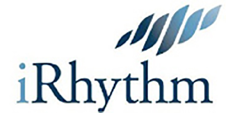 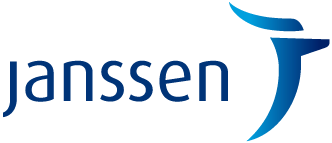 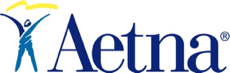 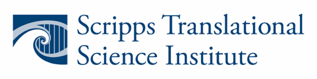